a
a
a
A day in the life of a HR Manager
Microsoft 365 Copilot and Copilot Studio
Extend
~1 hour per week
Areas of investment: Teamwork
New initiatives
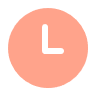 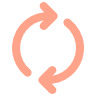 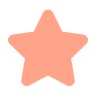 Benefits
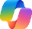 Copilot Chat2
Aina leads HR for a technology company
8:00 am
9:35 am
10:00 am
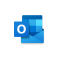 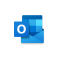 Copilot in Outlook
Copilot in Outlook
Aina needs to create a job description that is a blend of two roles.
Aina needs to review some applications she has received.
Aina decides to schedule an interview with a candidate. She uses Copilot to draft a reply to their email that suggests times to meet.
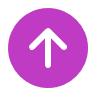 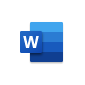 Copilot in Word
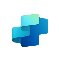 Copilot Agent3
+Connection to PTO system
Example prompt: Generate a job description that blends a product marketing strategist and a sales role based on these job descriptions.
Action: Use Summary by Copilot to pull out the key points in an email.
Action: Use the Schedule Interview prompt suggestion to draft an email. Then ask Copilot to add some available times for an interview.
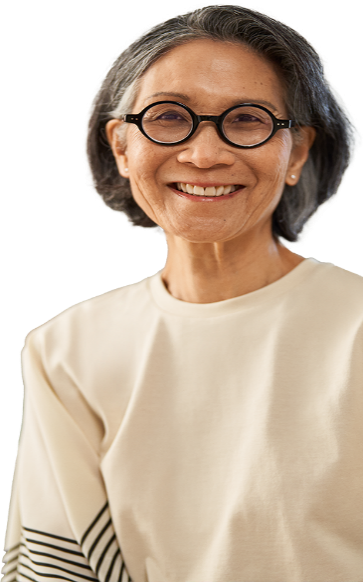 3:00 pm
2:00 pm
Aina uses Copilot to help prepare for an interview by generating interview questions based on the job description and resume.
Aina needs to schedule a vacation and uses Copilot to access a Copilot Agent to generate the request.
Example prompt: Generate 10 great interview questions based on [resume] and [job description]
Example prompt: I’d like to submit a vacation request for 3/24 – 4/4